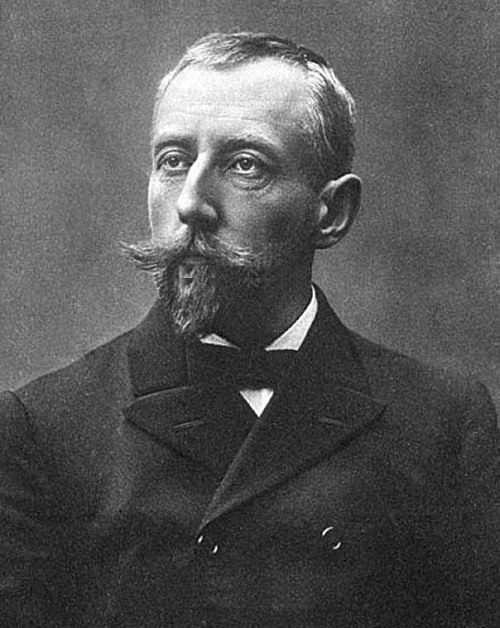 Ру́аль Э́нгельбрегт Гра́внинг А́мундсен
 (16 июля 1872 — 18 июня 1928) 
норвежский путешественник
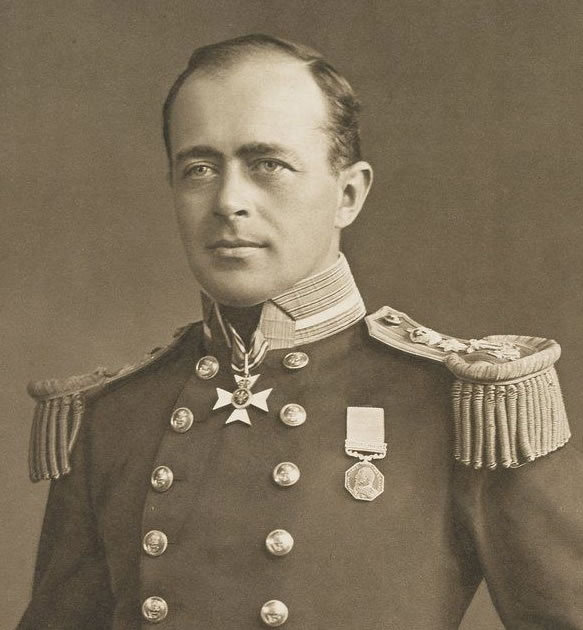 Ро́берт Фо́лкон Скотт 
(6 июня 1868— ок. 29 марта 1912, Антарктида) 
 капитан королевского флота Великобритании, полярный исследователь
Антарктида – материк мужества
То strive, to seek, to find, and not to yield.
Бороться и искать, найти и не сдаваться.
Альфред Лорд Теннисон
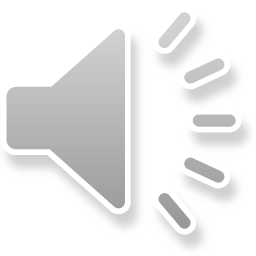 «ФРАМ» В Китовой бухте
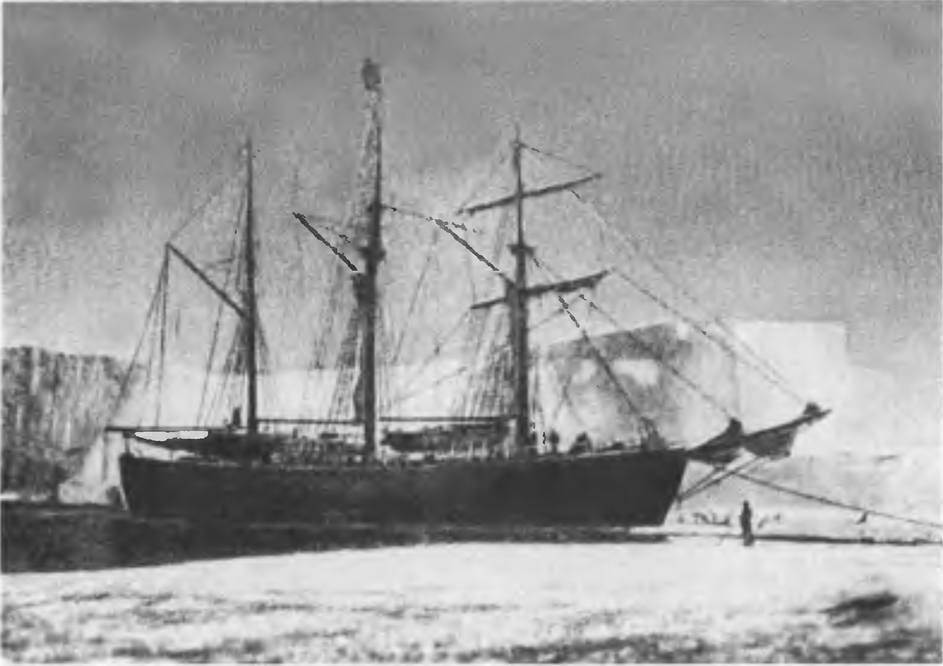 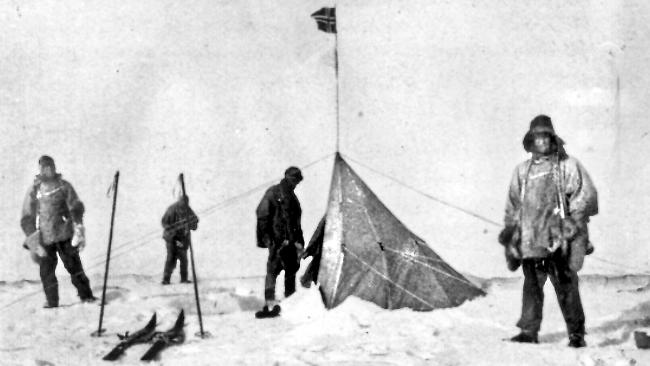 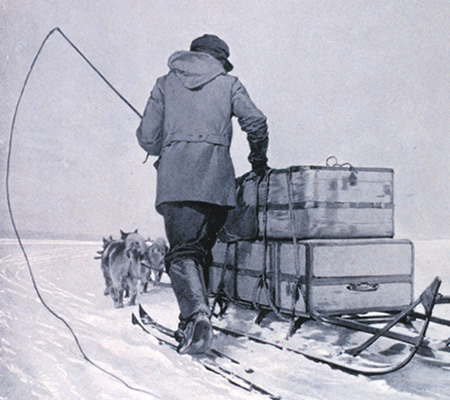 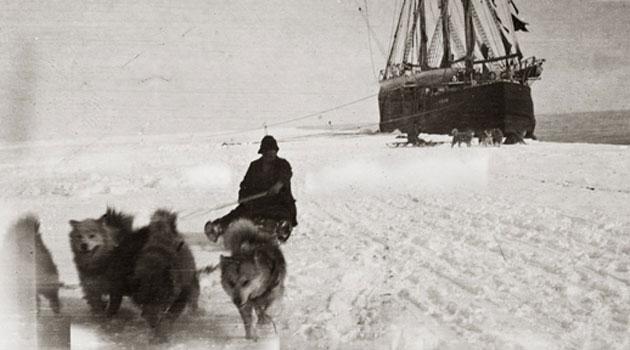 Южный полюс
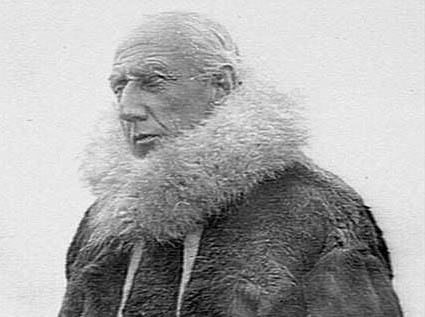 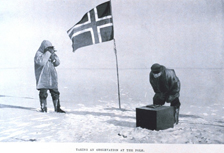 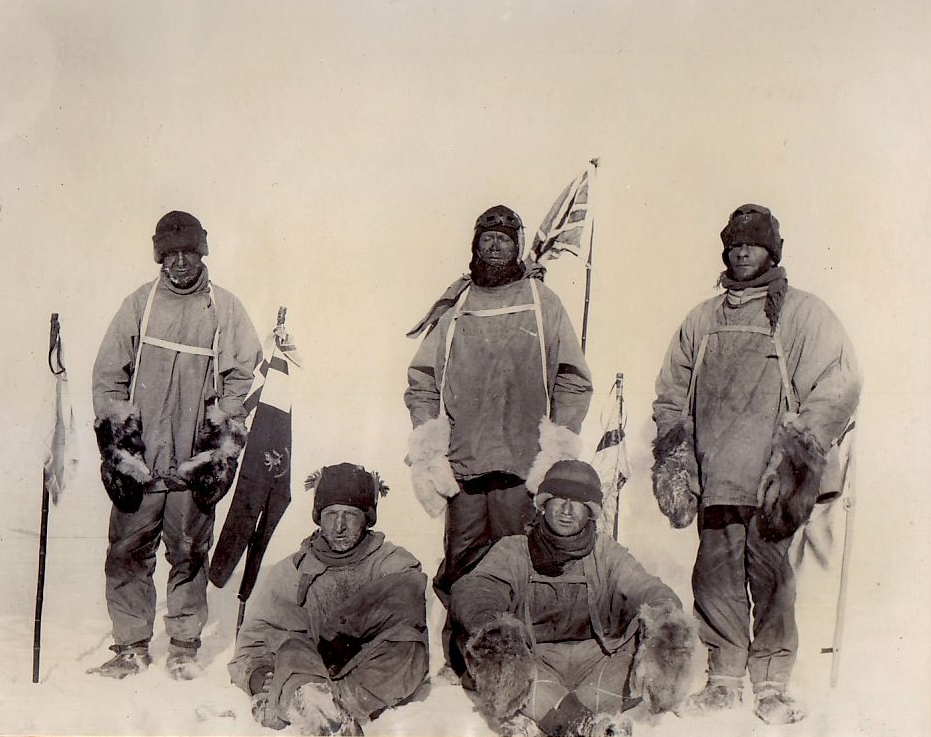 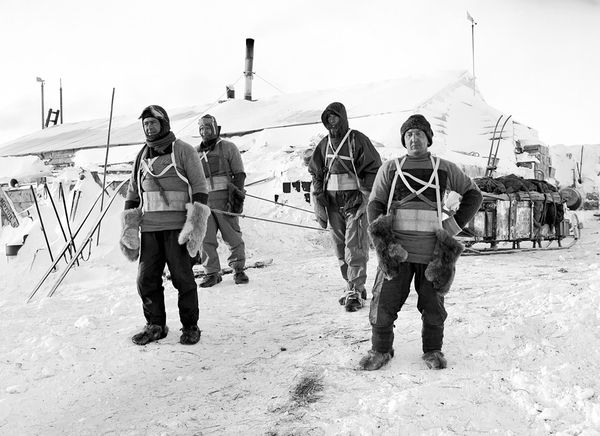 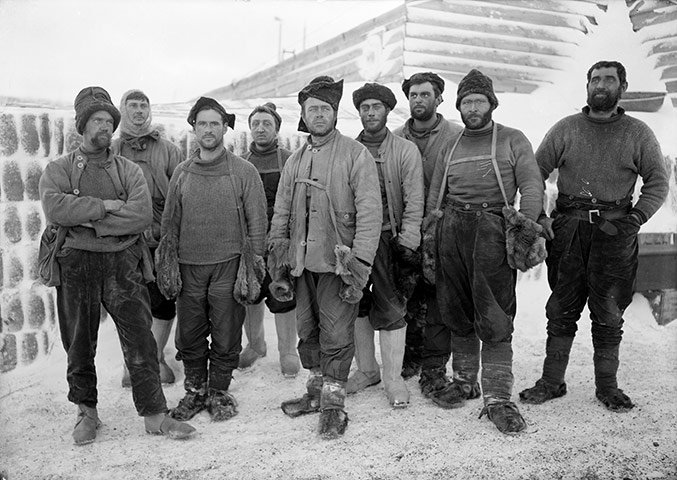 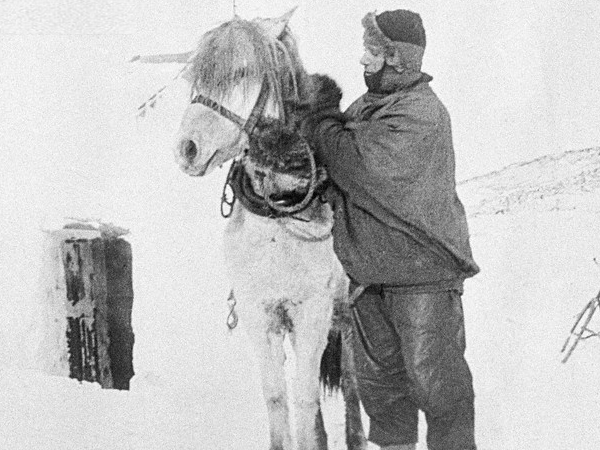 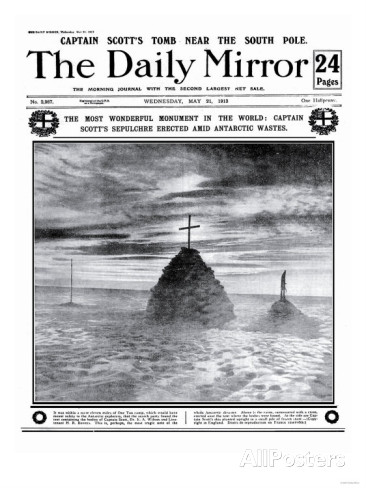 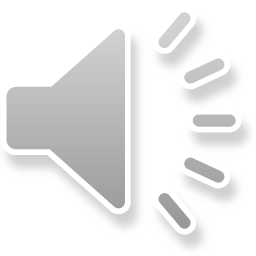 Амундсен                                             Скотт
Старт 20.10.1911                            Старт 01.11.1911
Китовая бухта                                лошади
Лыжи                                               собаки
Эскимосская собака                     Финиш 16 января 1912
Склады с провиантом                 Керосин 
Финиш 15 декабря 1911
Путешествие к Южному полюсу в 1910-1912 гг.
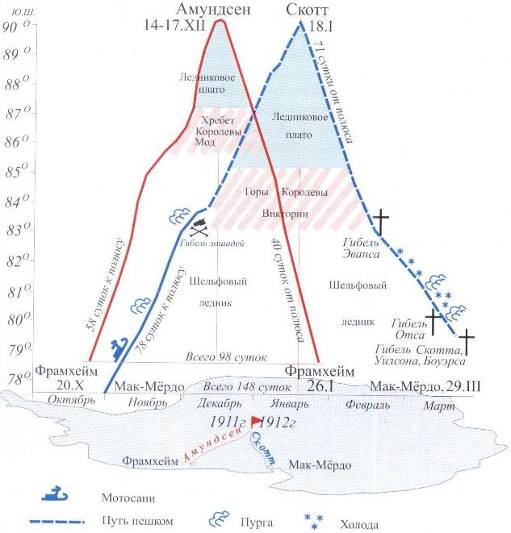 Руаль
Амундсен
Роберт
Скотт
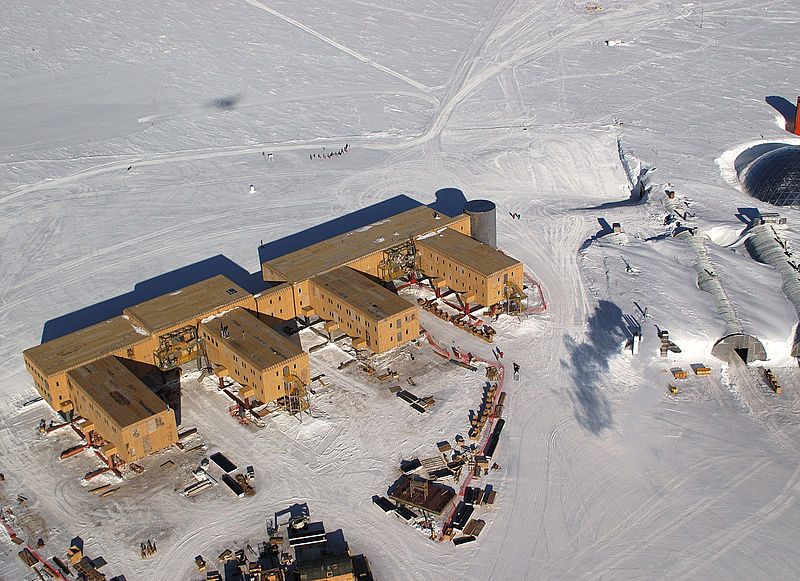 А́мундсен—Ско́тт 
действующая с 1956 г. постоянно обитаемая антарктическая станция США на Южном полюсе. Первая станция в глубине Антарктики.
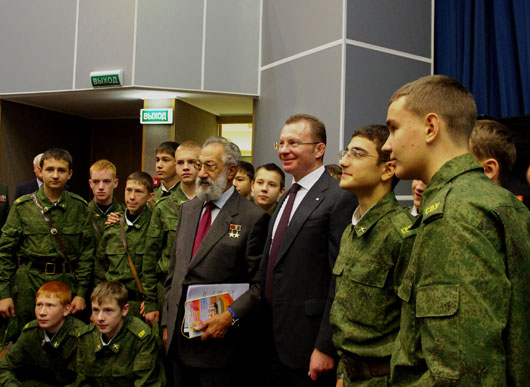 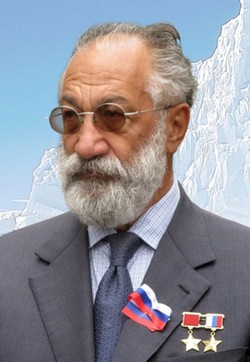 Артур Николаевич Чилингаров 
(25.09.1939, Ленинград) 
советский и российский исследователь Арктики и Антарктики 
российский учёный-океанолог 
доктор географических наук 
член-корреспондент РАН
 первый вице-президент РГО
президент Государственной полярной академии